Australija-Zanimljivosti
Pavle Savic 7/3
Nikola Savic 7/3
Broj 1
Australija je zemlja kengura,a podaci kazu da je njih trenutno vise nego ljudi!Statistika kaze 25 miliona stanovnika naspram 34,3 miliona kengura.Najveci kengur je crveni kengur.
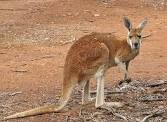 Crveni Kengur
Crveni kengur je najveci od svih kengura I najveci zivi torbar.Crveni kenguri imaju kratko crveno-braon krzno koje postepeno prelazi u svetliju boju na udovima I na stomaku.Mogu izdrzati dugo bez vode,sve dok imaju pristup zelenim biljkama,jer imaju sposobnost da izvuku vlagu iz njih.Moze da skoci oko 9 metara u skoku.U tuci dvojice muzjaka,pored ruku I ako tuca postane ozbiljnija,muzjaci ce poceti da sutiraju jedan drugog oslanjajuci se na svoj rep.Odrasle i jake jedinke su u stanju da razviju brzinu od 64 km/h sa skokovima od 3m.
Broj 2
Jezero Hilijer je slano jezero na ivici Srednjeg ostrva I roze je boje.
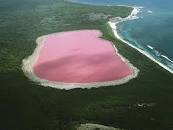 Broj 3
Australija ima vise od 10,000 plaza.Ako biste svaki dan obilazili po jednu,trebalo bi vam punih 27 godina.
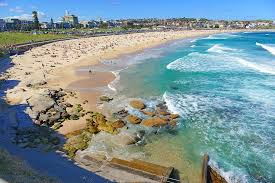 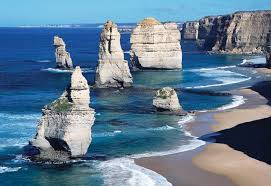 Plaza Dvanaest Apostola
Ova plaza je formirana pre oko petnaest miliona godina,smestena je 275 km zapadno od Melburna I ovaj magicni predeo vrele Australije poseti 2 miliona turista.Trenutno na obali je ostalo samo osam apostola,ali ime je ostalo kako bi ovo prelepo podrucje,na neki nacin,brendirano,kao I izuzetno vazna tacka turisticke ponude Australije.
Broj 4
U Australiji se nalazi knjizara u kojoj su knjige zamotane u papir sa natpisom da ih ne treba suditi po koricama.
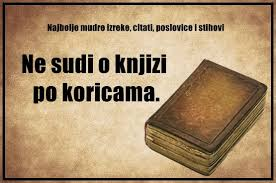 Broj 5
Grad Doker River napadnut je jednom od 6,000 kamila koje su dosle ovde u potrazi za vodom.
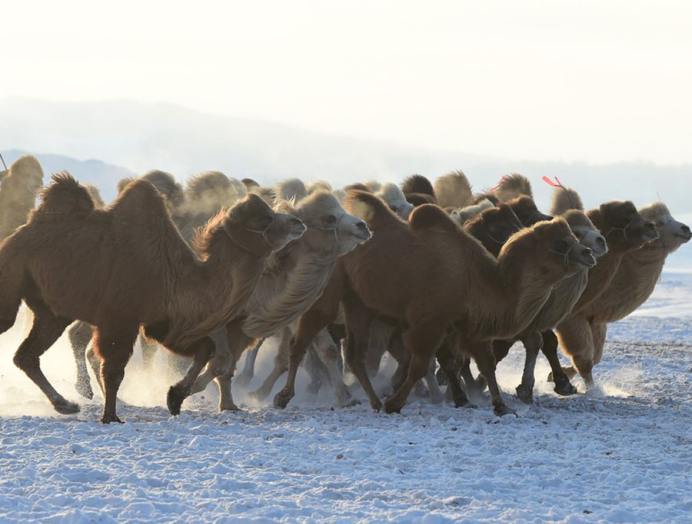 Broj 6
Postoji biljka nastanjena ovde koja ce vam izazvati povracanje,samo ako je dodirnete.Veruje se da je toliko jaka da moze ubiti konja.
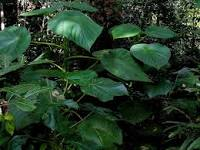 Gimpi-gimpi
Gimpi-gimpi je otrovna australijska biljka koja moze da naraste do visine od 3m.U liscu I stablu se nalaze celije pune neurotoksina koji izaziva momentalnu bolnu reakciju pracenu alergijskim nadrazajima I obilnim oticanjem grla,pazusnih jama I prepona usled sirenja limfnih cvorova.U severnom Kvinslendu je jos 1866. godine nadzornik prvi put dokumentovao ubod drveta kada je jedan od njegovih konja usao u jedan zbun,pobesneo I uginuo za dva sata.
Broj 7
Australijski fudbal je timski kontaktni sport koji se igra izmedju dve ekipe na terenu jajastog oblika.Cilj igre je ostvariti sto vise poena pogadjajuci protivnicki gol.Ovaj popularni sport u Australiji naziva se jos I footy.
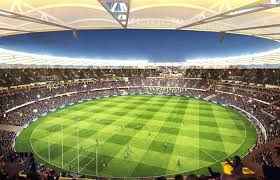 Broj 8
Tasmanija ima najcistiji vazduh na svetu.
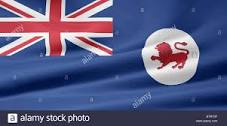 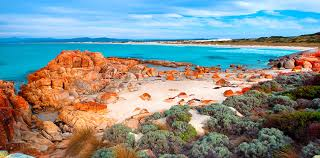 Broj 10
Pre dolaska ljudi,Australija je bila dom megafaune:tri metra visokih kengura,sedam metra dugackih goana,patki u velicini konja I torbarskog lava u velicini leoparda.
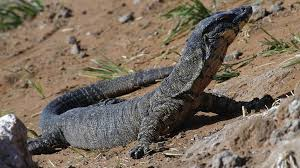 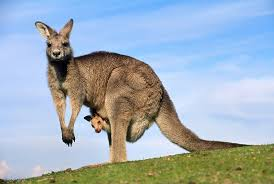 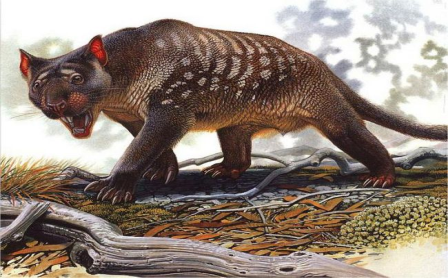 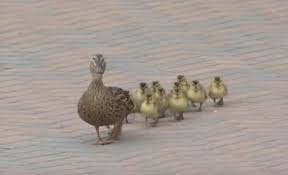 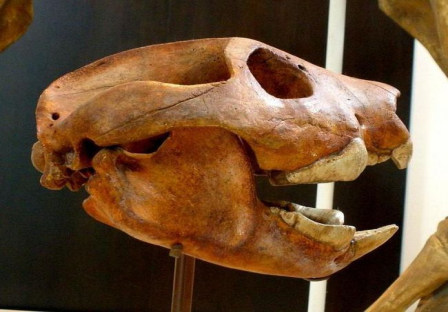 Broj 9
Australija je jedini kontinent na svetu bez ijednog aktivnog vulkana.
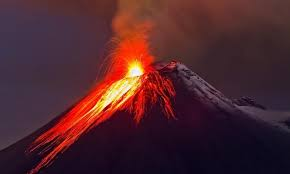 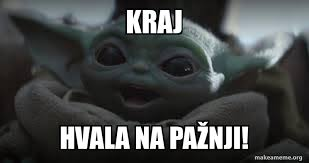